Modern Comedy Phonetic Alphabet
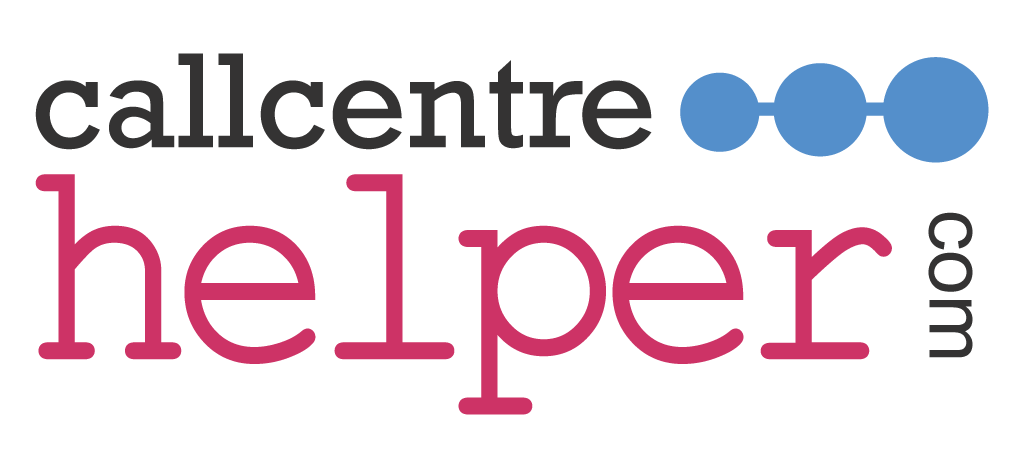